Školský poriadokZŠ sv. Augustína
Dodatok č. 1

Kódex obliekania
"Vaša ozdoba nech nie je vonkajšia: zapletené vlasy, navešané zlato, preobliekanie šiat, ale človek skrytý v srdci a čo je neporušiteľné: tichý a pokojný duch. 
To je vzácne pred Bohom !" 
 
(1 Pt 3,3-4)
Školský poriadok ZŠ sv. Augustína
VII. Starostlivosť o zovňajšok žiaka a jeho zdravie

Žiak chodí do školy spoločensky vhodne, čisto a primerane veku oblečený a upravený.

Škola je pre žiaka pracovným prostredím a dôstojným miestom na šírenie vzdelania, kultúry a kresťanských hodnôt, preto je v týchto priestoroch nevhodné nosiť:
výstredné oblečenie: 
tričká s veľkým výstrihom, tenkými ramienkami, z priesvitných materiálov
neprimerane krátke sukne, šaty a krátke nohavice, roztrhané nohavice 
tepláky a športový odev (mimo podujatí, na ktoré je takýto odev určený)
nápadnú úpravu vlasov, tváre a tela: 
neumyté a neupravené vlasy, u chlapcov dlhé vlasy, farbené vlasy, melír
výrazný make-up, vône
umelé a výrazne nalakované nechty
tetovanie, piercing, u chlapcov náušnice, dredy, a pod.
Školský poriadok ZŠ sv. Augustína
Je zakázané nosiť oblečenie s vulgárnymi či hanlivými nápismi a výjavmi. Taktiež je prísne zakázané nosiť oblečenie propagujúce drogy, fajčenie, alkohol či násilie.

Nesmie sa nosiť zodraté, roztrhané a znečistené oblečenie.

Nie je dovolené nosiť drahé šperky ani bižutériu vyjadrujúcu príslušnosť k určitým extrémistickým skupinám a gangom.

Na hodiny výtvarnej výchovy, pracovného vyučovania a telesnej výchovy si žiak nosí vhodný pracovný a športový úbor.
Školský poriadok ZŠ sv. Augustína
Porušenie týchto nariadení školského poriadku bude riešené upozornením žiaka, pohovorom so žiakom a pri opakovaných situáciách okamžitou nápravou stavu náhradným slušným oblečením zapožičaným školou. 

Individuálne prípady budú riešené s rodičom či zákonným zástupcom.
Kódex obliekaniaDĺžka sukne, šiat a krátkych nohavíc by nemala byť kratšia ako dlaň (10 cm) nad koleno.
NIE
ÁNO
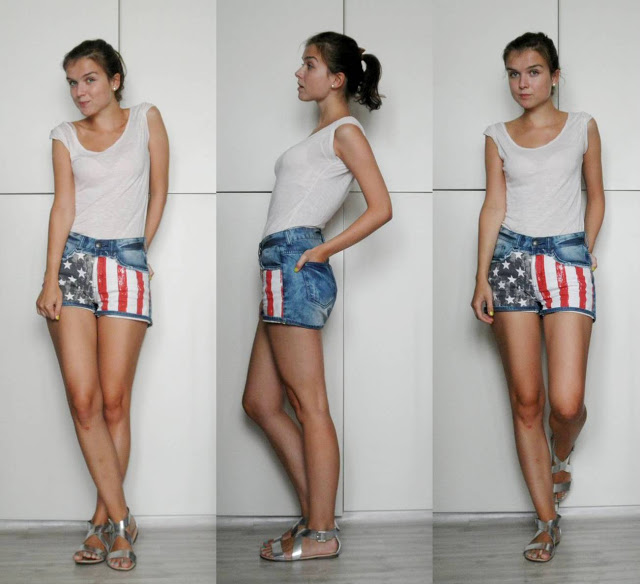 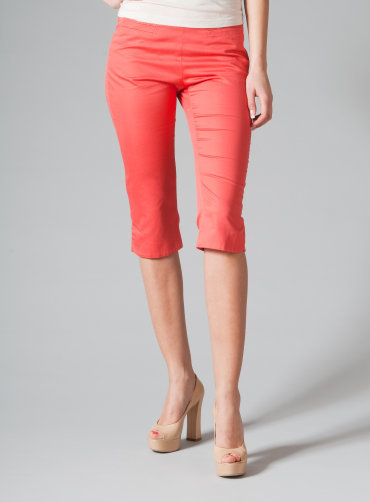 Výstrih na tričku, košeli by nemal byť hlbší ako úroveň roviny podpazušia.
NIE
ÁNO
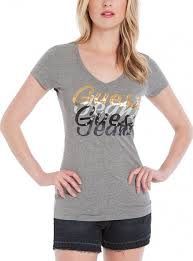 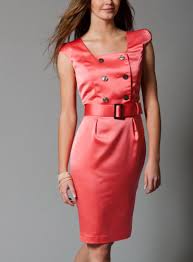 Zakázané je nosiť topy na tenké ramienka, topy bez ramienok, topy odhaľujúce brucho alebo spodnú bielizeň.
NIE
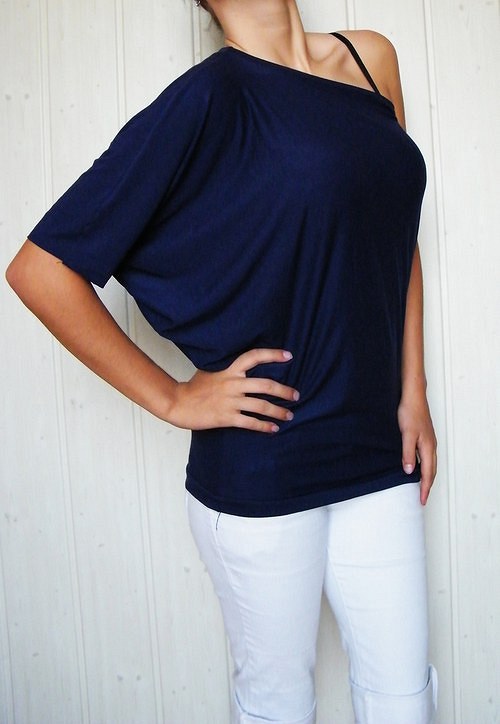 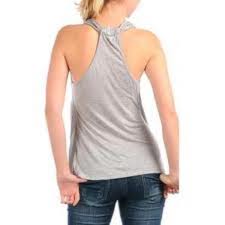 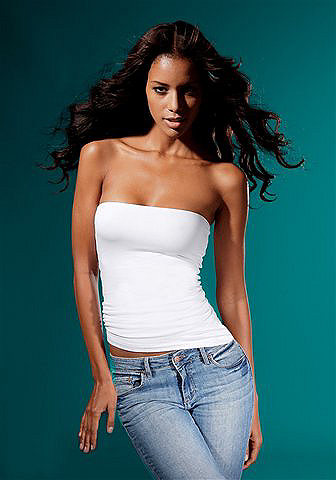 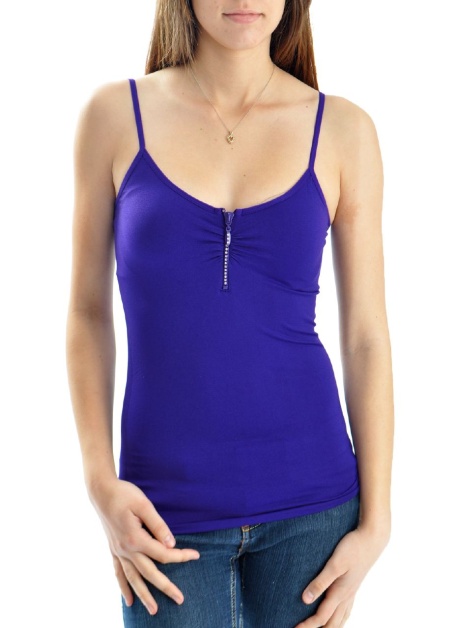 V budove školy je počas vyučovania zakázané nosiť na hlave šiltovku, čiapku, šatku, čelenku, slnečné okuliare ...
NIE
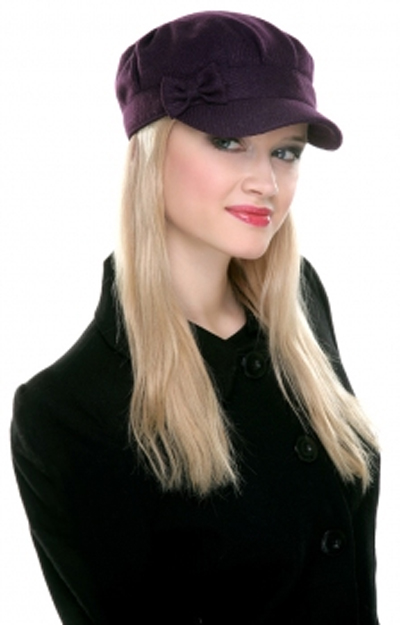 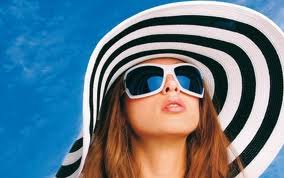 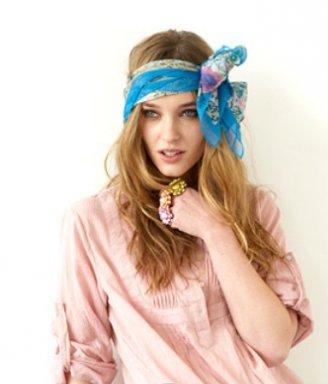 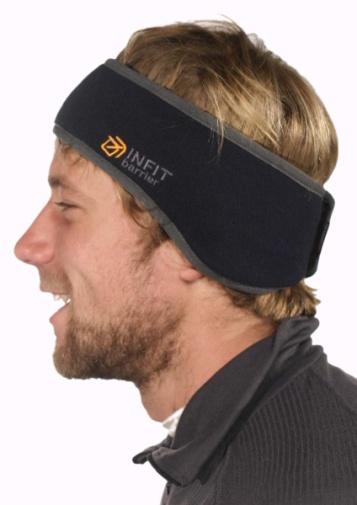 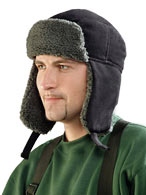 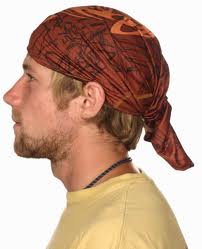 Oblečenie a obuv žiakov majú byť čisté a nedotrhané. Žiaci dodržiavajú hygienické zásady, dievčatá nepoužívajú výrazné líčenie a vône.
NIE
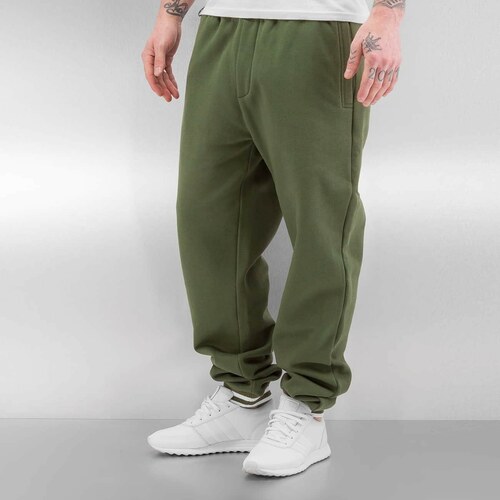 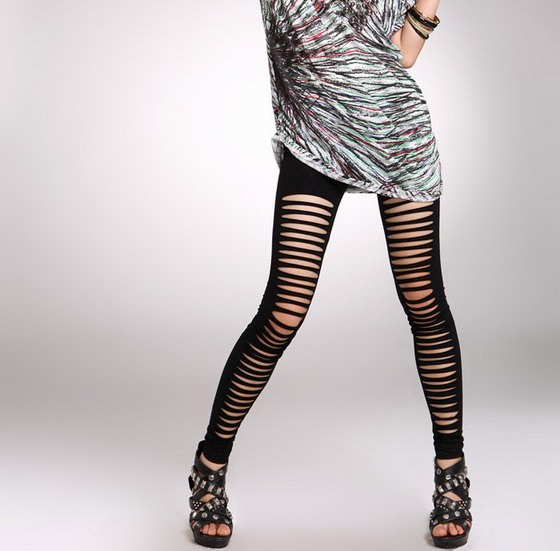